AULA VIRTUAL MOODLE
INSTRUCTIVO PARA EL ESTUDIANTE
En el presente documento se tratará de explicar de manera práctica y resumida  algunas  de  las  actividades  en  las  plataformas  web  de  la Facultad de Ingeniería.
¿Qué es?
El Aula Virtual Moodle (AVM), es una plataforma utilizada como herramienta por los docentes para dictar sus clases, subir materiales, tomar exámenes y tener una interacción con los alumnos de manera online. Los alumnos irán inscribiéndose y cursando distintas asignaturas a lo largo del tiempo, es por ello que cada estudiante debe poseer una cuenta activa en el aula virtual.
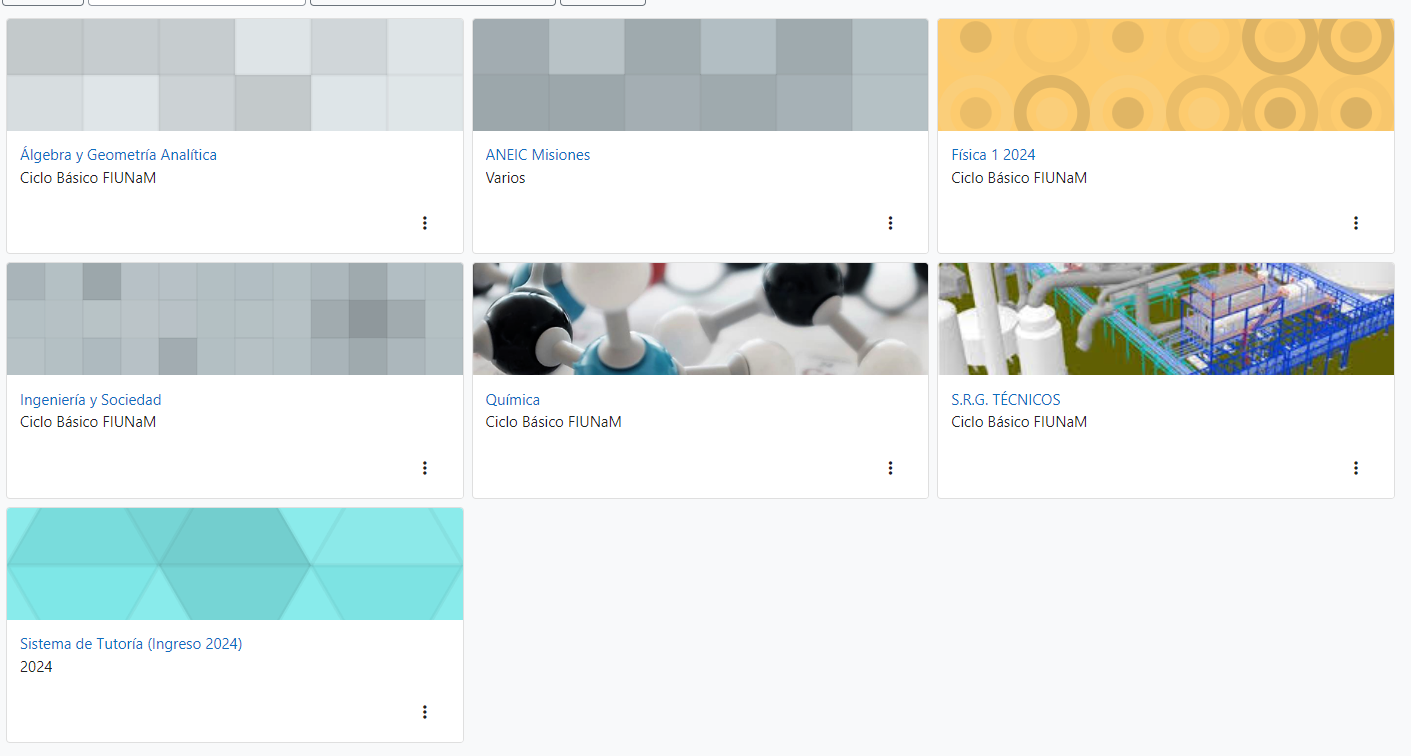 ¿Como hago para ingresar?
El primer paso es dirigirse a https://aulavirtual.fio.unam.edu.ar/login/index.php  y crearse un usuario, es necesario rellenar un pequeño formulario con nuestros datos de modo que tengamos un usuario con el cual ingresamos por el resto de nuestra cursada.
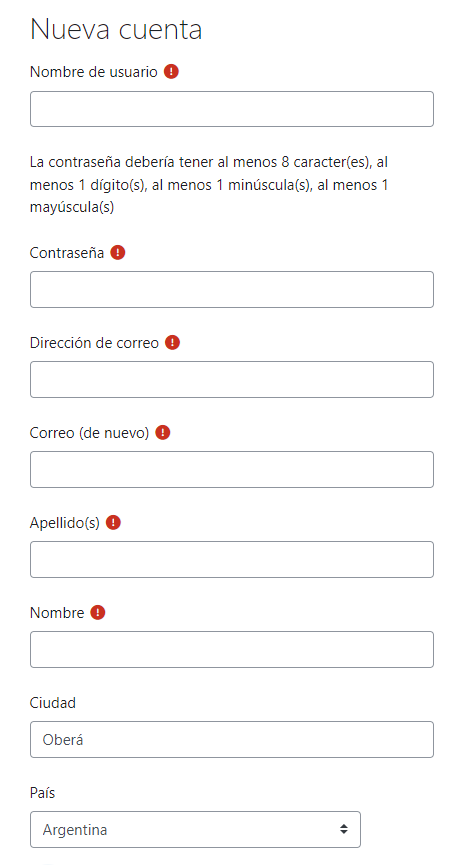 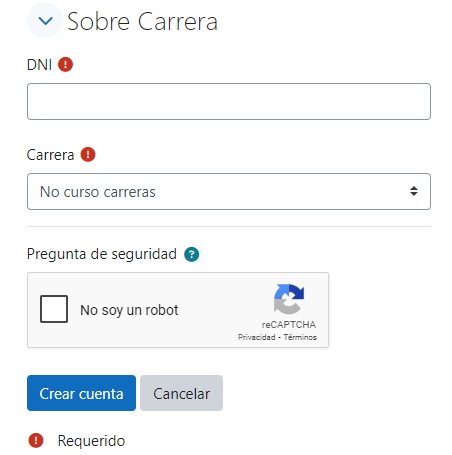 Recuerden colocar una dirección de correo formal, 
que tenga su nombre.
¡¡¡No puedo ingresar al Aula!!!
Al presionar sobre el botón “Acceder” pasará a la pantalla de autenticación, allí  deben ingresar el usuario y contraseña del alumno que ha registrado al momento de crear su cuenta. Aquí no se ingresan datos como el DNI, clave de matriculación de materias, ni ningún otro dato personal porque la página le tomará como datos erróneos.
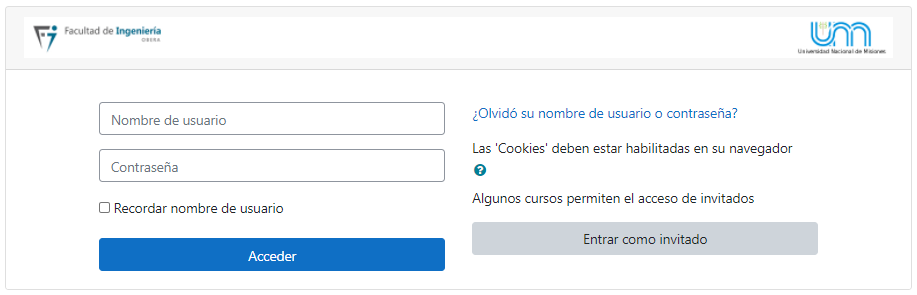 Deben guardar estos datos en algún lugar donde puedan buscarlos en el caso de olvidarlos.
Si no recuerda su clave, podrá utilizar la opción de ¿Olvidó su nombre de usuario o contraseña?
Durante tu vida universitaria, el correo electronico será clave para la comunicación oficial. Es fundamental mantenerlo activo y revisar los mensajes, ya que está vinculado a tu acceso al Aula Virtual.


Además, al usar la opción “Recordar nombre de usuario” en tu navegador, recuerda que solo guarda el usuario, no la contraseña. Si decides almacenar tus claves, asegúrate de actualizarlas cuando las cambies en el aula virtual.
¿Como hago para inscribirme al cursillo de Ingeniería Industrial?
El AVM simplemente es una plataforma de interacción entre docentes y alumnos, y las materias que se dicten en su interior no dependen de la carrera que se curse. 
Por mas que exista una clasificación de asignaturas según carreras o cursos en particular, son una forma de ordenar los puntos de acceso y que sea más sencilla de ser hallada. Un estudiante de Ing. Civil y uno de Ing. Electrónica son vistos como “Usuarios” para el Aula Virtual.
Por otra parte, el cursillo de ingreso está compuesto por un conjunto de asignaturas iguales para todas las carreras, y luego, durante la cursada regular, se matricularán a sus correspondientes materias.
Bien, ¿Cómo hago para ingresar a una materia entonces?
Utilizaremos como ejemplo la materia Estrategias de Aprendizaje correspondiente al Cursillo de Ingreso. Lo primero es asegurarse que pudo ingresar correctamente al aula virtual, luego existen varios caminos, pero sigamos uno de ellos:
En el menú de Navegación, presionar la opción “Inicio del sitio”, eso mostrará un árbol de categorías con todas las asignaturas existentes en el Aula virtual, allí solamente debe buscar la categoría “Cursillos de Ingreso” y presionar sobre el año correspondiente.
En la nueva ventana, en el listado de asignaturas, solamente presionar sobre “Estrategias de Aprendizaje”. Eso es todo, ya podrá ver su el contenido.
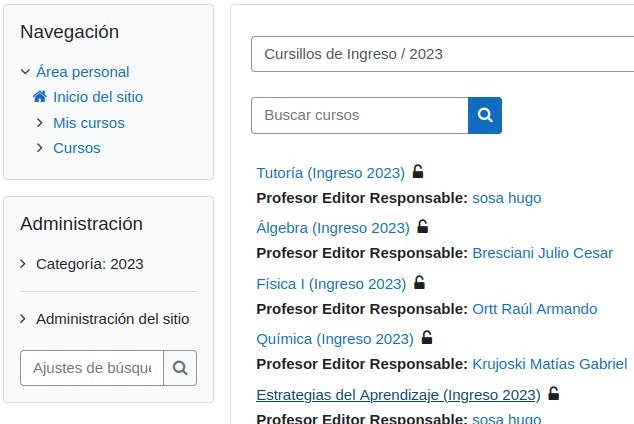 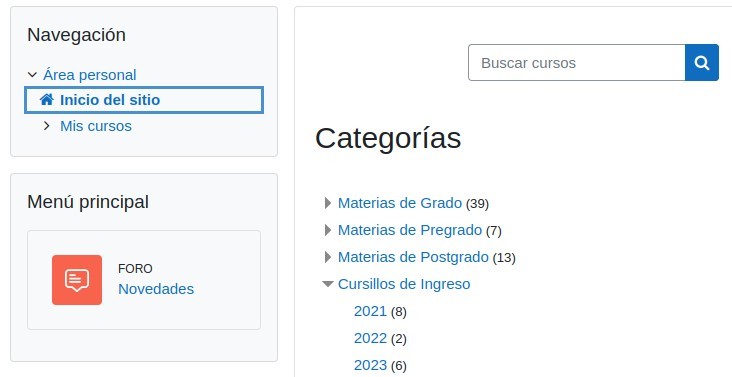 ¿Claves, porque tanta complejidad?
En algunas ocasiones, los docentes podrán solicitar que el alumno ingrese una “clave de matriculación” para registrarse a su asignatura, la cual será provista por el equipo docente. El estudiante ingresará a través del aula virtual, buscará el curso y se matriculará utilizando dicha clave.
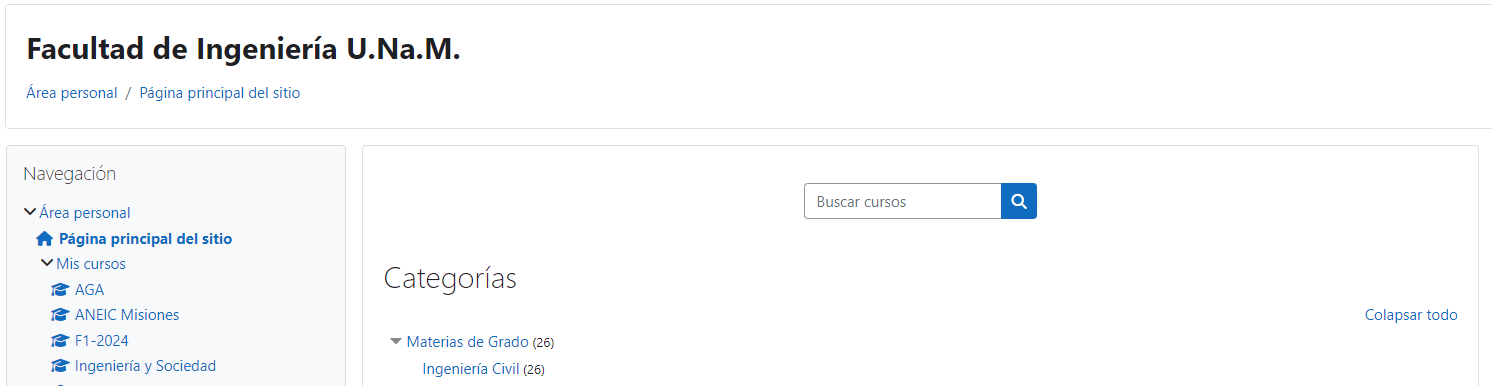 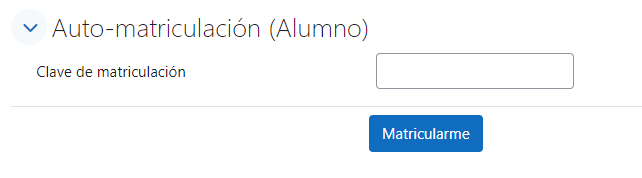 Demos un ejemplo
La  asignatura  que  mencionamos  anteriormente,  durante  el  dictado  de  2021  no  era  accesible directamente sino que requería una clave de matriculación. Al buscarla en el listado, aparecía una opción llamada Auto-matriculación (Alumno) donde se debía ingresar la clave publicada en la página oficial y presionar el botón “Matricularme”.

¿Listo?, si listo, ya estabas matriculado.
De	un	modo	similar	habrán	otras asignaturas que cursarás en el futuro.
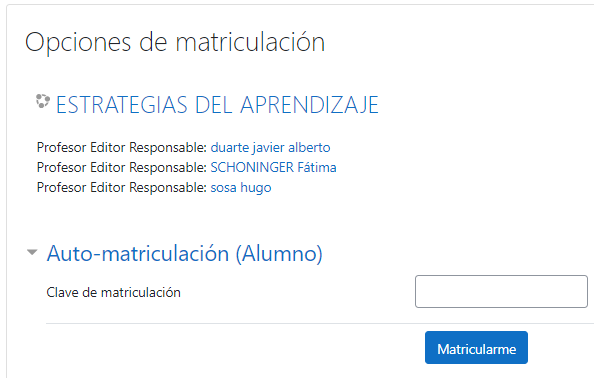 Gracias